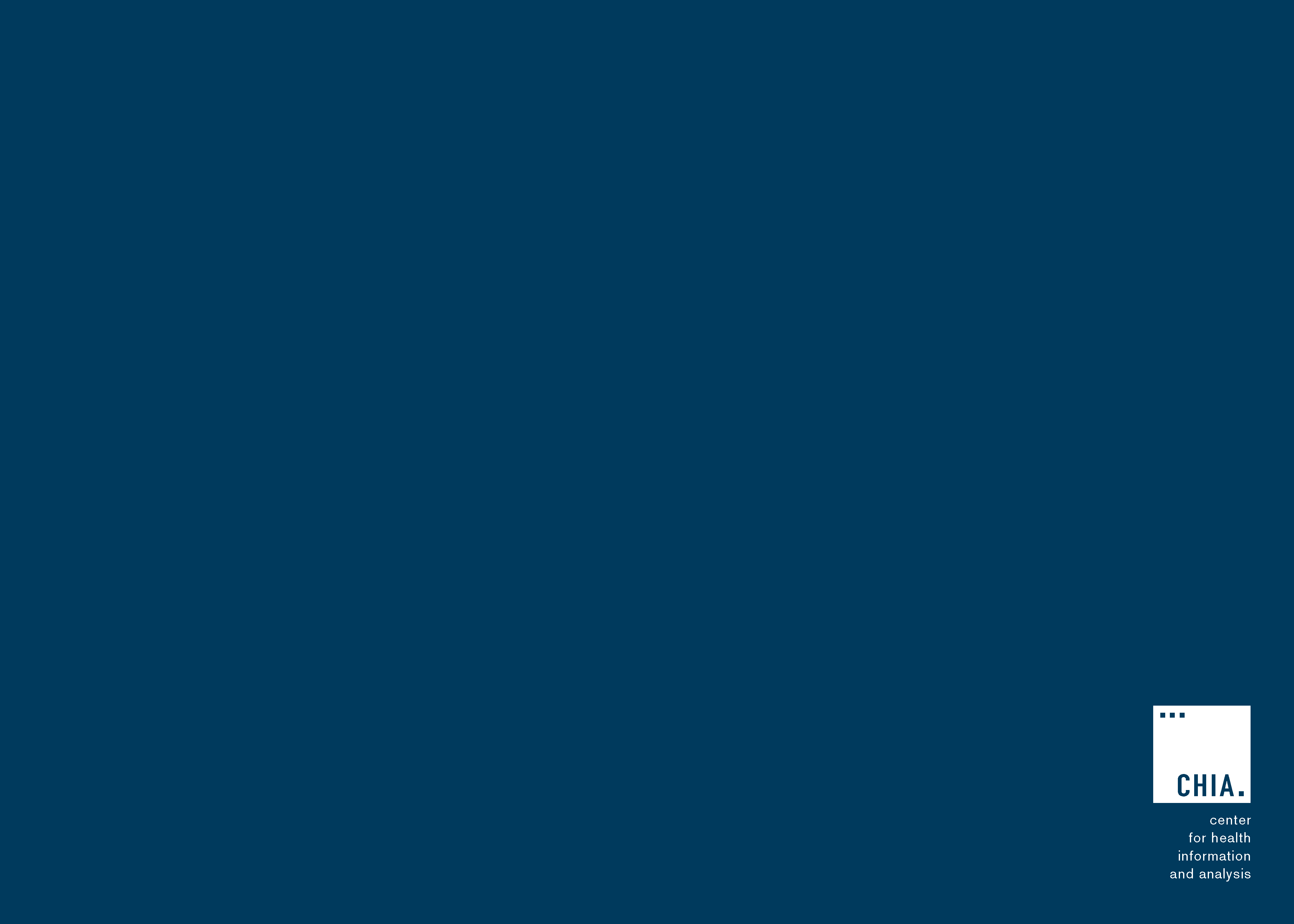 Massachusetts All-Payer Claims Database:Technical Assistance Group (TAG)
June 13, 2023
Agenda
MA APCD

Enrollment Trends

DOI Reporting

Questions
MA APCD Intake
All APCD submissions through April 2023 were due by May 31st. This includes any re-submissions.

Please work with your liaison in submitting any overdue files and alert them if you expect any further delays this month.

Next month, the data through June will be used for Q2 2023 DOI Membership and CHIA’s Enrollment Trends reports.

CHIA is revisiting Medical and Pharmacy Claim versioning methods with select payers. We’ll reach out when we have examples to share with each company.
MA APCD Intake
2023 APCD Submission Guide Final versions are posted to CHIA’s website: https://www.chiamass.gov/apcd-data-submission-guides/

There are no changes to the Product, Provider or Benefit Plan Submission Guides (other than the cover page).

There is no change to the Version in the header record.

Carriers may submit test files in July, but they are not required. We will notify you when testing is open.
2023 MA APCD Submission Guide Updates
Enrollment Trends Update
The next Enrollment Trends reporting cycle will be based on with data through March 2023  and is scheduled to be published in August 2023.

Thanks to those who submitted Supplemental enrollment data as requested.  

CHIA shared APCD-sourced enrollment counts for payer review earlier this month. These enrollment counts are based on payers’ March 2023 ME submissions and do not reflect any supplemental data.

Please contact us with any comments or concerns about this data before June 30, 2023. Feedback received after this date may not be incorporated into the upcoming report

For questions on Enrollment Trends: Contact your CHIA liaison and Lauren Almquist at lauren.almquist@chiamass.gov
Enrollment Trends Timeline
DOI Reporting
Q1 2023 HMO Membership reports were sent last week. Signoff is due 7/20.

Claims/Utilization:
Reports using data through September 2022 were sent 3/24. Signoff was due 5/24.
Reports using data through March 2023 will be sent later this month.
We continue to meet with select payers to reconcile differences in certain report categories.
Next Meetings
July 11, 2023 @ 2:00 pm

August 8, 2023 @ 2:00 pm
Questions?